State of Oregon 
Phishing Awareness Program
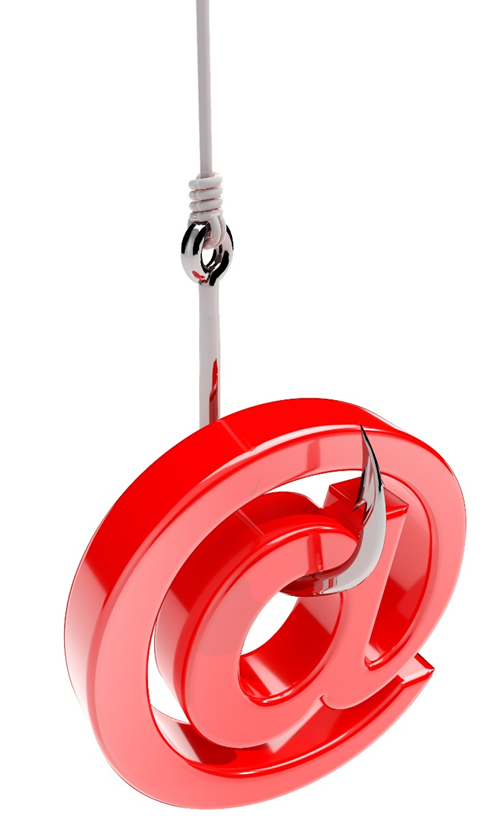 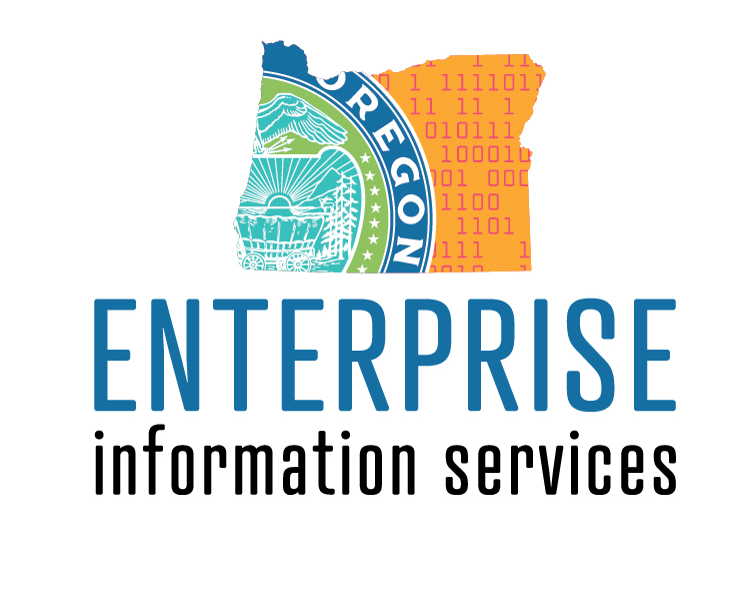 [Speaker Notes: Project Sponsor: Kristine Cornett
CSS Security Awareness & Training Program Coordinator: Andra Tom]
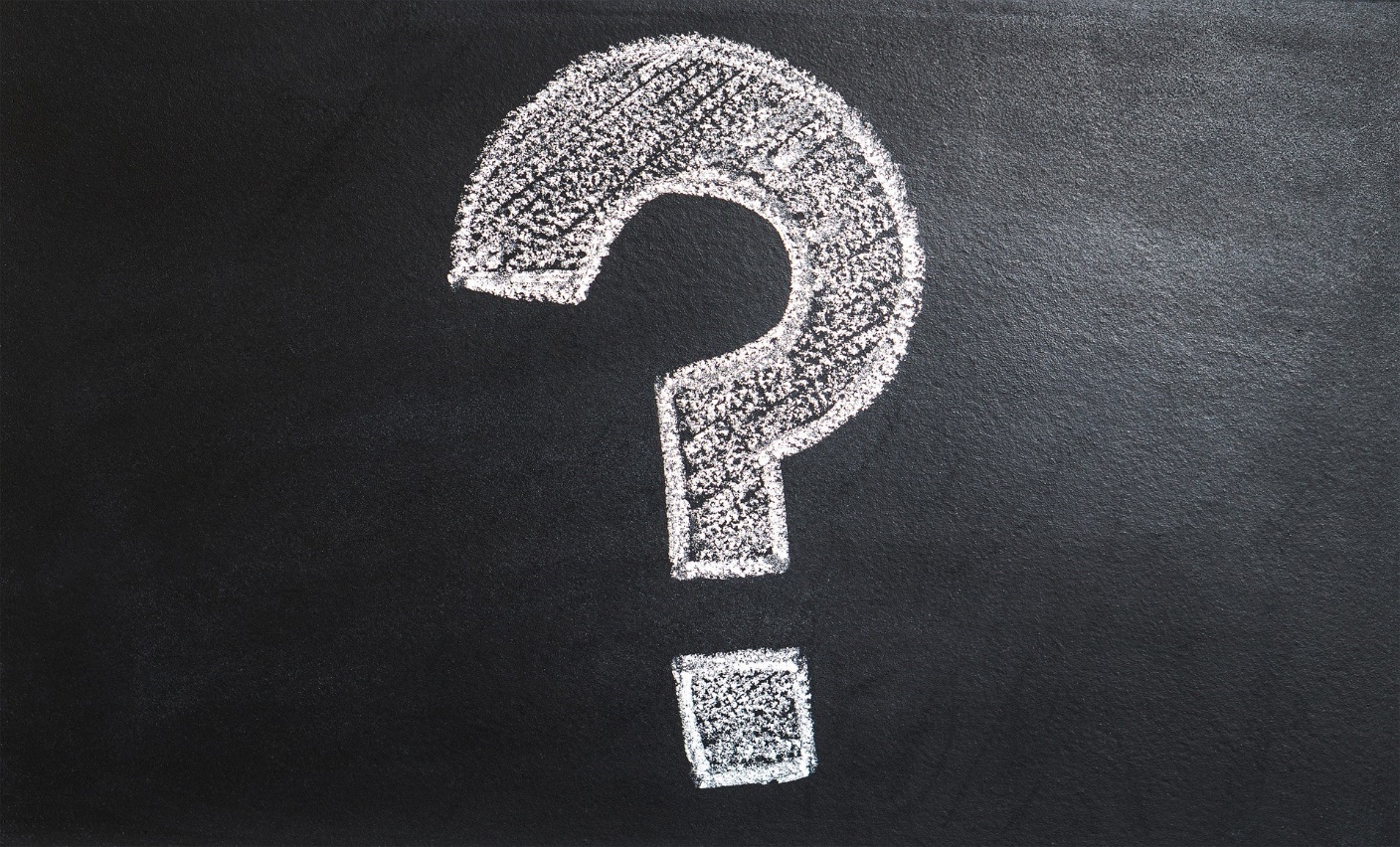 What is a phishing awareness program?
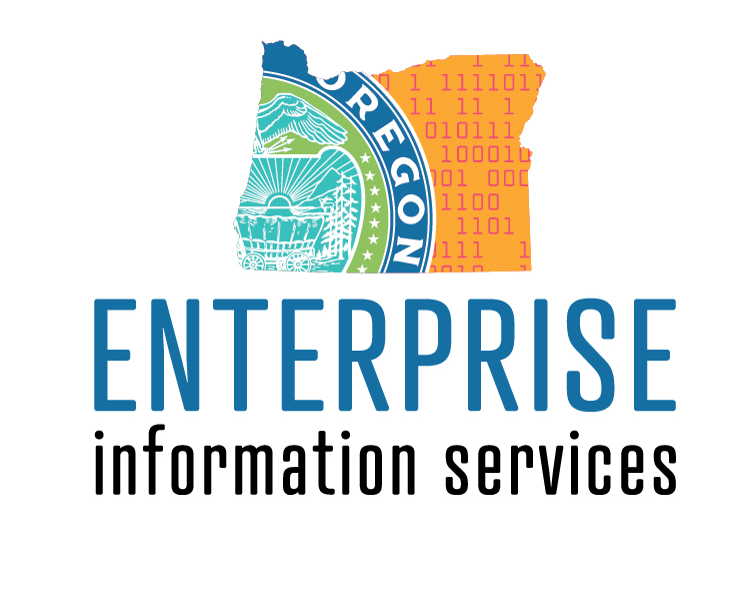 [Speaker Notes: What is Phishing?
(short version) “Phishing” is the attempt to acquire sensitive information, often for malicious reasons, by masquerading as a trustworthy entity in an electronic communication.

(long version) “Phishing” is a social engineering attack using email or a messaging service to send messages intended to trick individuals into taking an action, such as clicking on a link, opening an attachment, or providing information. Phishing remains the number one attack method for cybercriminals because it often leads to success. Oregon state government employees are a target because they have access to sensitive and confidential information and access to information systems.

A phishing awareness program, also known as a phishing simulation program, phishing assessment program or self-phishing, is a customizable training and awareness program used by security awareness professionals in various industries. 
This program allows Enterprise Information Services (EIS) / Cyber Security Services (CSS) to simulate phishing emails that can be sent to end users. 
Conducting these type of phishing attack simulations help identify which end users or programs are responsive and provides the opportunity for more focused training opportunities to help reduce organizational risk.

Phishing simulations provide immediate feedback to the end user, and produces reports and analytics about employee and program behaviors. 
Phishing simulations will progress over time to challenge employees and keep them aware of relevant and emerging threats.]
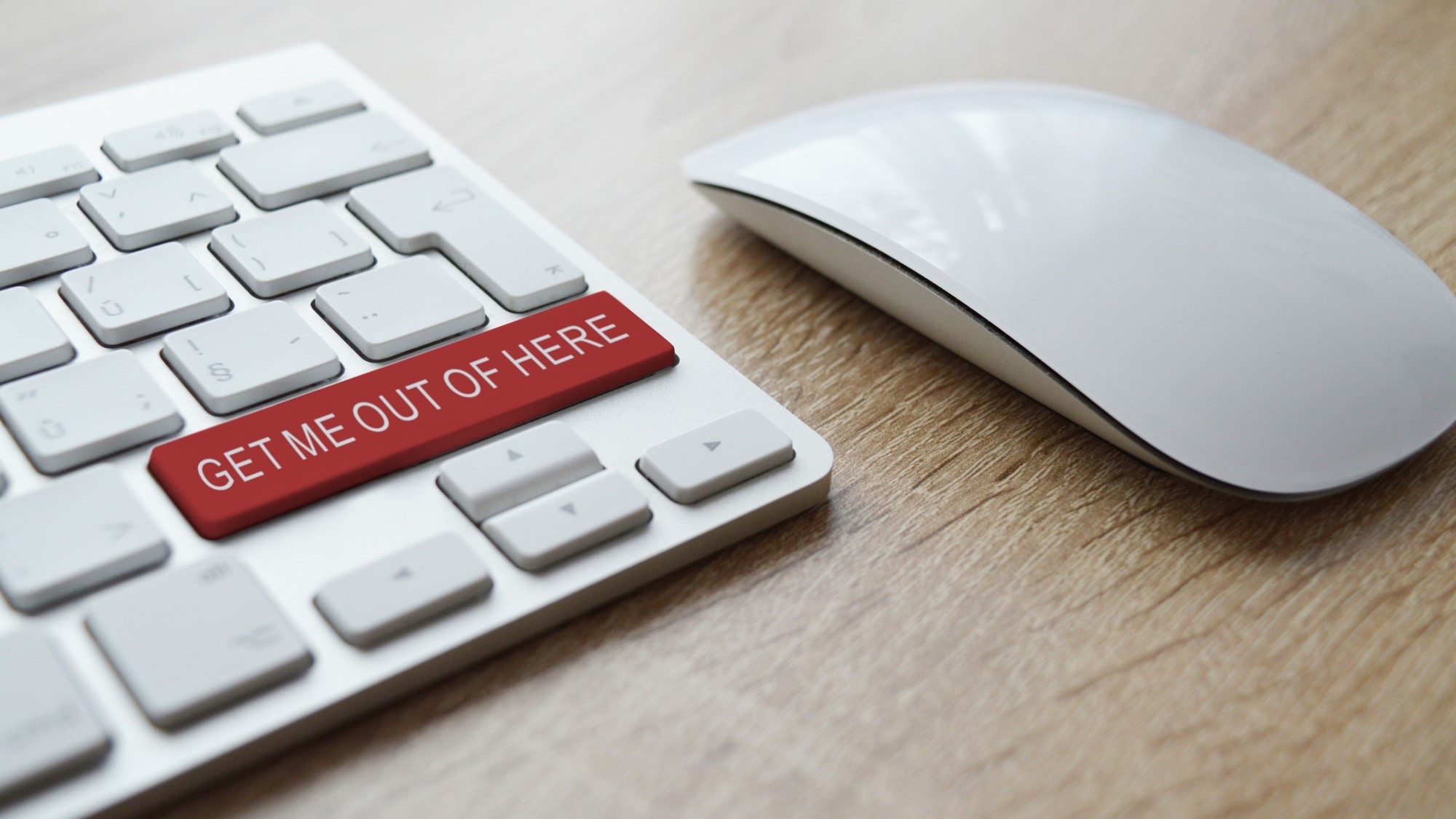 Why have a phishing awareness program?
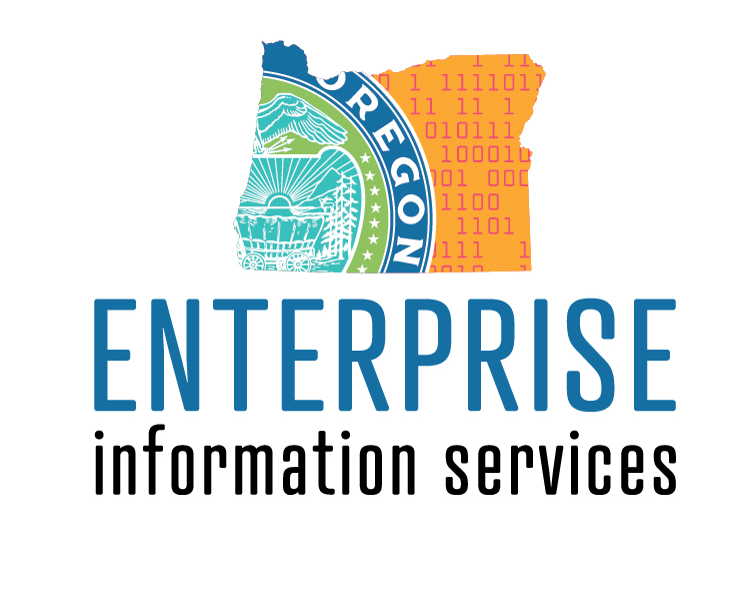 [Speaker Notes: The majority of data breaches that the State has experienced lately have been due to a phishing email. The goal of this program is to help individuals identify and change risky behavior. 

A phishing awareness program is one of the few information security training techniques that can be easily measured and provides data to gauge effectiveness. 
The benefits include: 
1. Engaging staff monthly is part of a mature information security awareness program. 
2. Allows for targeted awareness campaigns for high risk groups (e.g., new employees, staff dealing with financial transactions or employee records, stewards handling highly sensitive data, IT staff with admin privileges). 
3. Allows tracking of metrics that best suit the enterprise culture (e.g., click rates—how many click on the message and fall for the scam).
4. Reducing the number of end users who fall for phishing messages. 
5. Minimizing risk by training a broader population to be more aware of current phishing scams or threats and understand how to respond appropriately. 
6. Identifying end users frequently taking “undesired actions” by falling for phishing emails and using that information to deliver targeted training where it is most needed, when it is needed. 
7. Leveraging end-user responses and metrics to identify gaps in existing security awareness materials and tailor materials to fit the training needs of the enterprise. 
8. Providing end users with real-time, tangible feedback. 
9. Offering end users a sense of accountability (i.e., cybersecurity is everyone’s responsibility) and helping everyone be prepared for potential cyberattacks.]
Implementation Plan
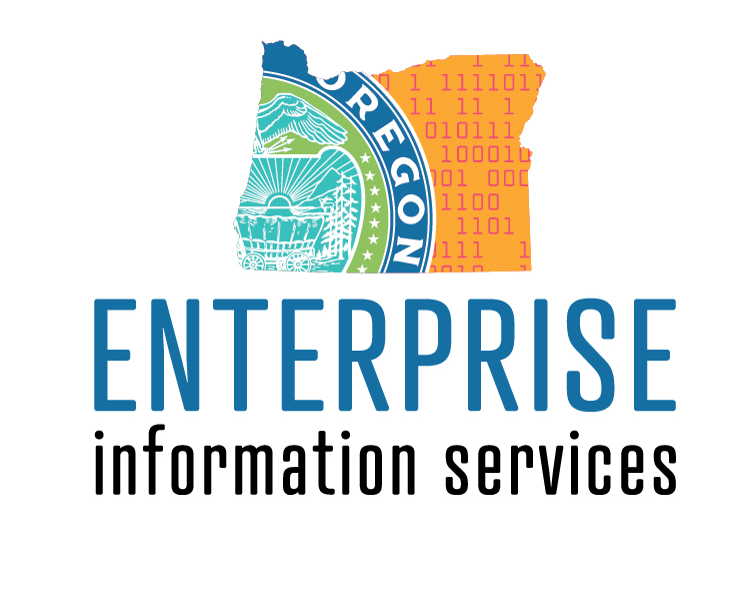 [Speaker Notes: The phishing simulation program will be implemented in four phases.
Phase 1 (Q3 2019): OSCIO employees began receiving the monthly phishing simulation emails for testing purposes. 
Phase 2 (Q4 2019): All DAS employees began receiving the monthly phishing simulation emails for testing purposes.
Phase 3 (Q1 2020): Agencies as determined began receiving monthly phishing simulation emails. Email delivery is staggered across each month and is ongoing for all agency staff. 
Phase 4 (Q2 2020+): Subsequent phases mimic previous phases until all executive branch employees receive monthly phishing emails on an ongoing basis.]
Strategy
What to expect

Every staff at all levels of the organization will receive one phishing simulation email in each calendar month. 
Every staff will receive a security culture survey 90 days after implementation and annually after that. 
 
When you receive a phishing email (real or simulated), follow the steps below:
Don’t respond to the email or click any links.
Follow your agency’s current process for reporting suspicious emails. 
Delete the email
It’s that easy!
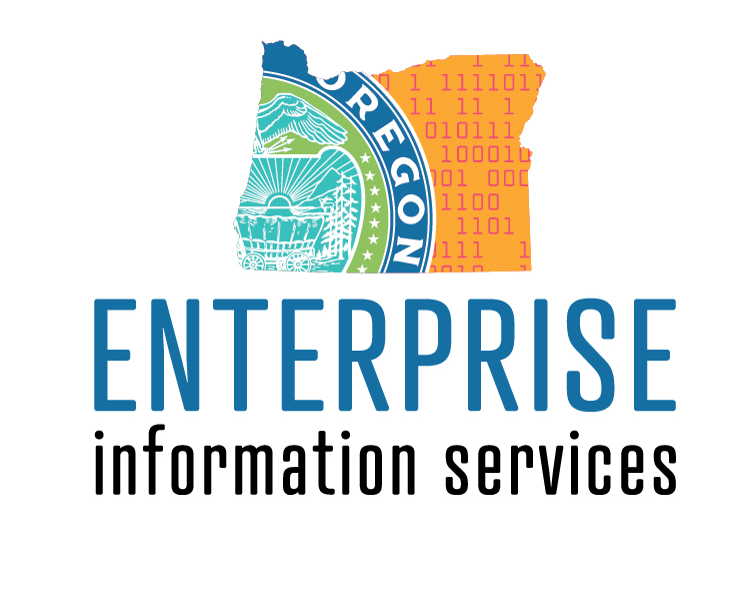 [Speaker Notes: Employees will receive phishing simulation emails that resemble real phishing attacks. 
Employees will receive a security culture survey 90 days after implementation to allow us to track the effectiveness of the phishing awareness program. 
Employees should be provided instructions to follow their agency’s current reporting process if they believe they’ve received a real or simulated phishing email.

Contact your manager if you are not clear on your agency’s reporting process.]
Phishing Templates
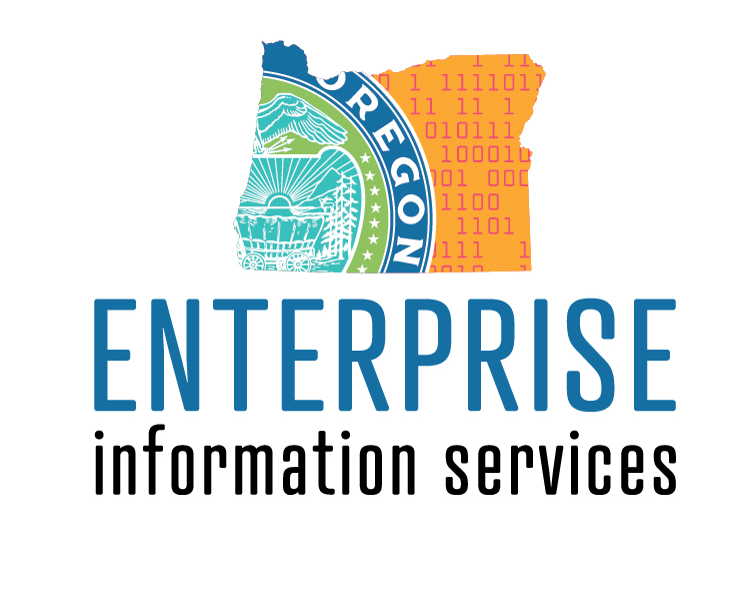 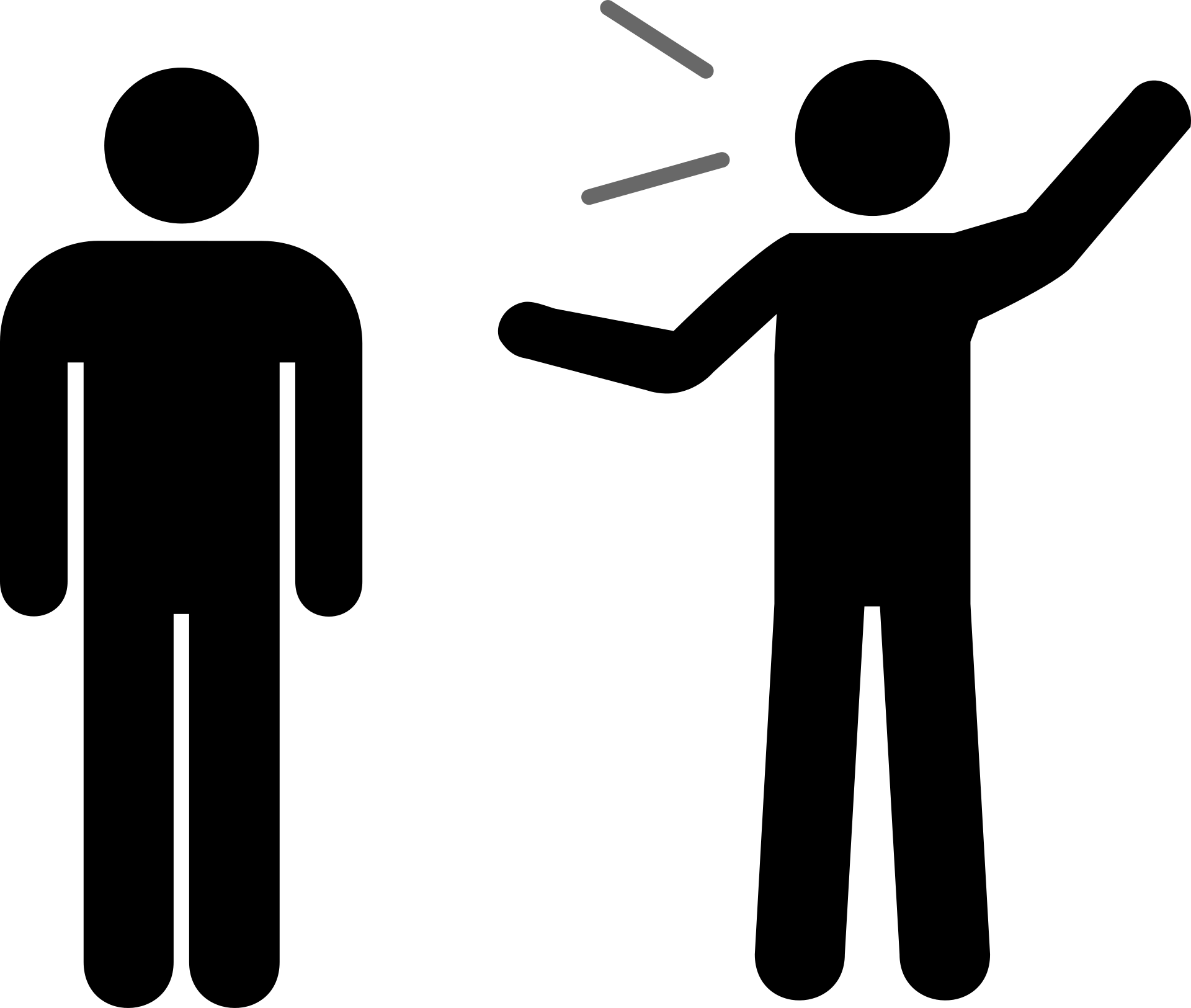 Why report phishing attempts?
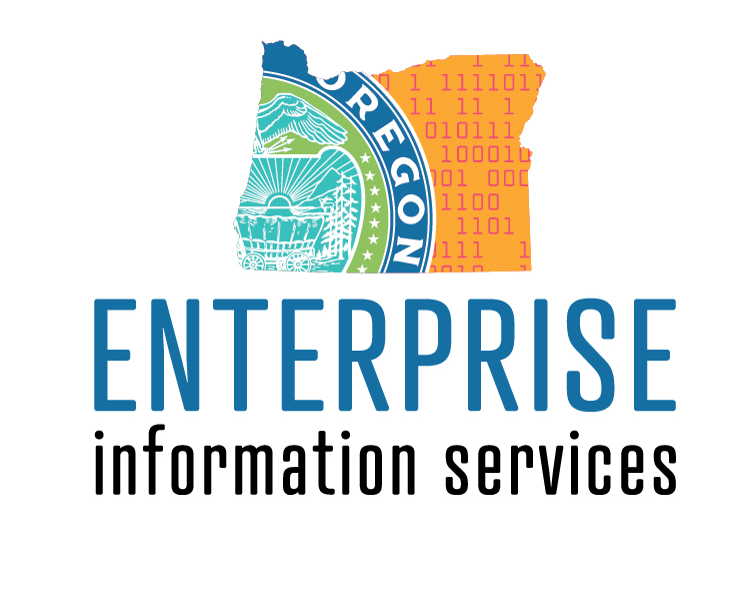 [Speaker Notes: Staff should follow their agency’s current reporting process. 

When a real phishing email is received it can be investigated and we can possibly:
Block the sender
Block the URL
Change user’s password

We also track the number of reports as a positive indicator of behavior change. 
Reporting is a key indicator of security culture. The more staff report the better the culture at your organization.]
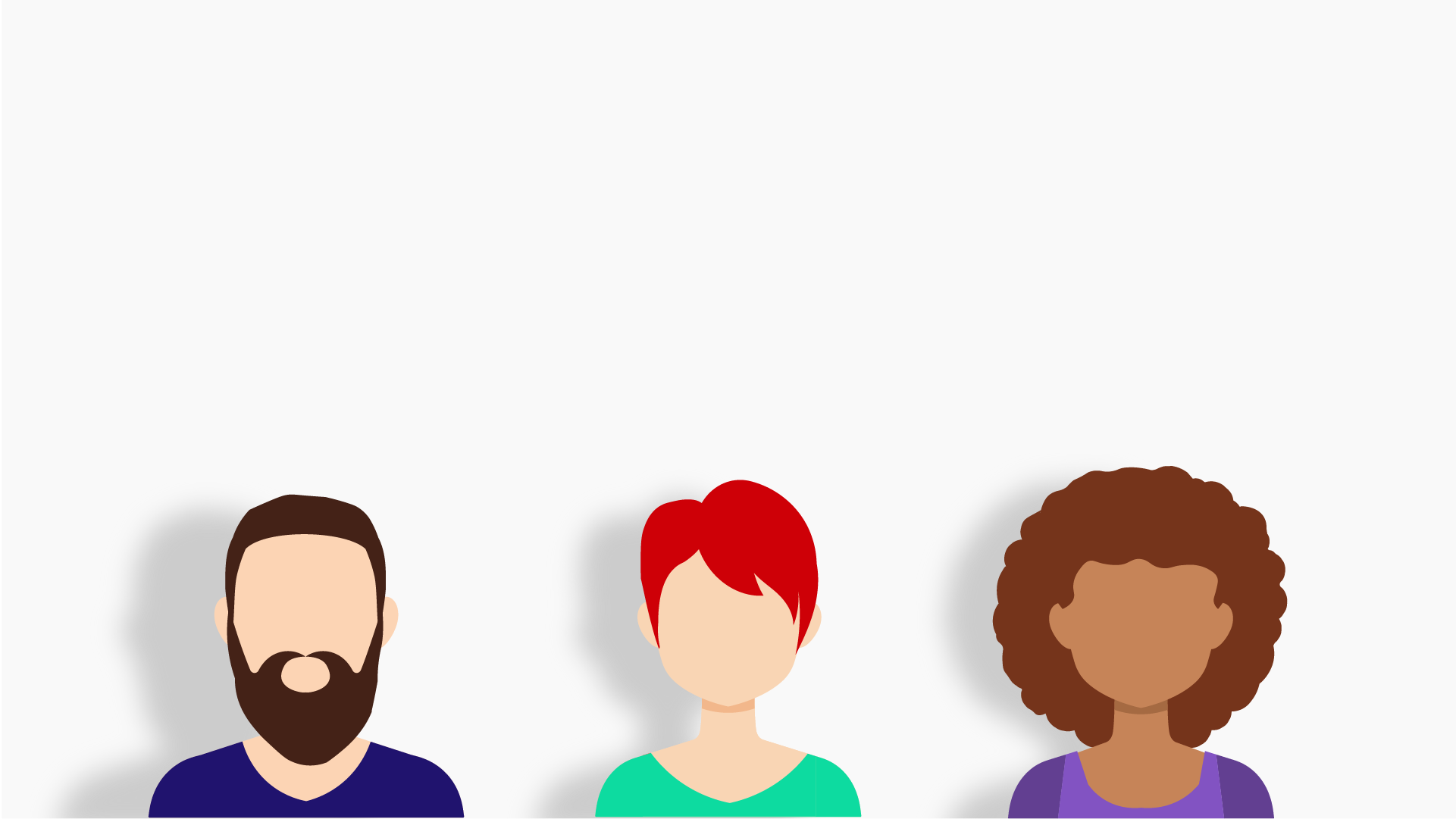 Employee Engagement
Non punitive
Immediate and automatic feedback
Additional engagement with the employee after the 4th response. i.e. Repeat responder program
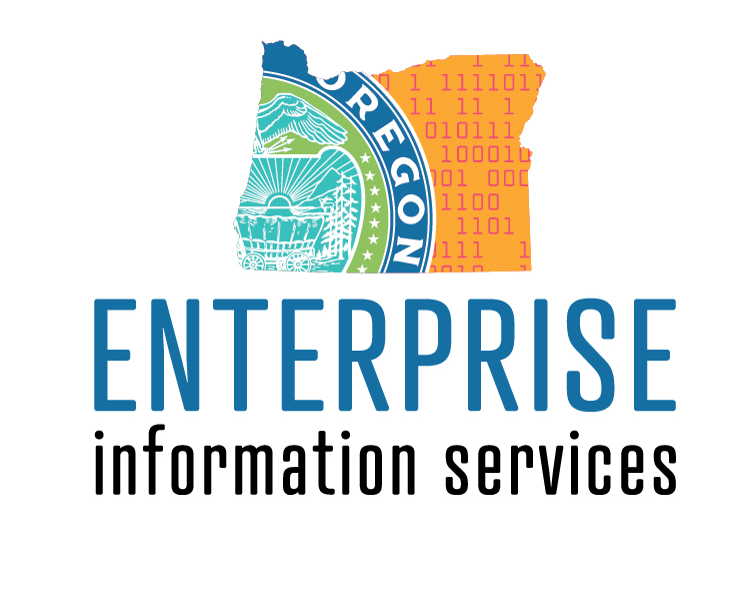 [Speaker Notes: Program plan was approved by DAS CHRO and  vetted by the states labor groups.
We are taking a non-punitive approach. The Phishing Awareness Program is all about bringing awareness to phishing threats and reducing risk.
Employees who accidentally respond to a simulated phishing email are taken to a landing page and provided with immediate feedback about phishing threats and how to spot them.

REPEAT RESPONDER PROGRAM
Employees who have responded to four phishing simulation emails in a rolling 12-month period will be enrolled in a repeat responder program. Repeat responders will be assigned an online training course and a notification is sent to the employee’s manager of the employee’s training assignment (accurate AD data is required for notification). 
The employee’s manager should have a conversation with the employee regarding phishing attempts. 
The goal of the employee and manager engagement is to better understand why the employee is still responding to potential phishing emails as well as to provide additional best practices around phishing. 
Employees will be removed from the repeat responder program after successfully identifying five consecutive phishing simulation emails in 12 months.]
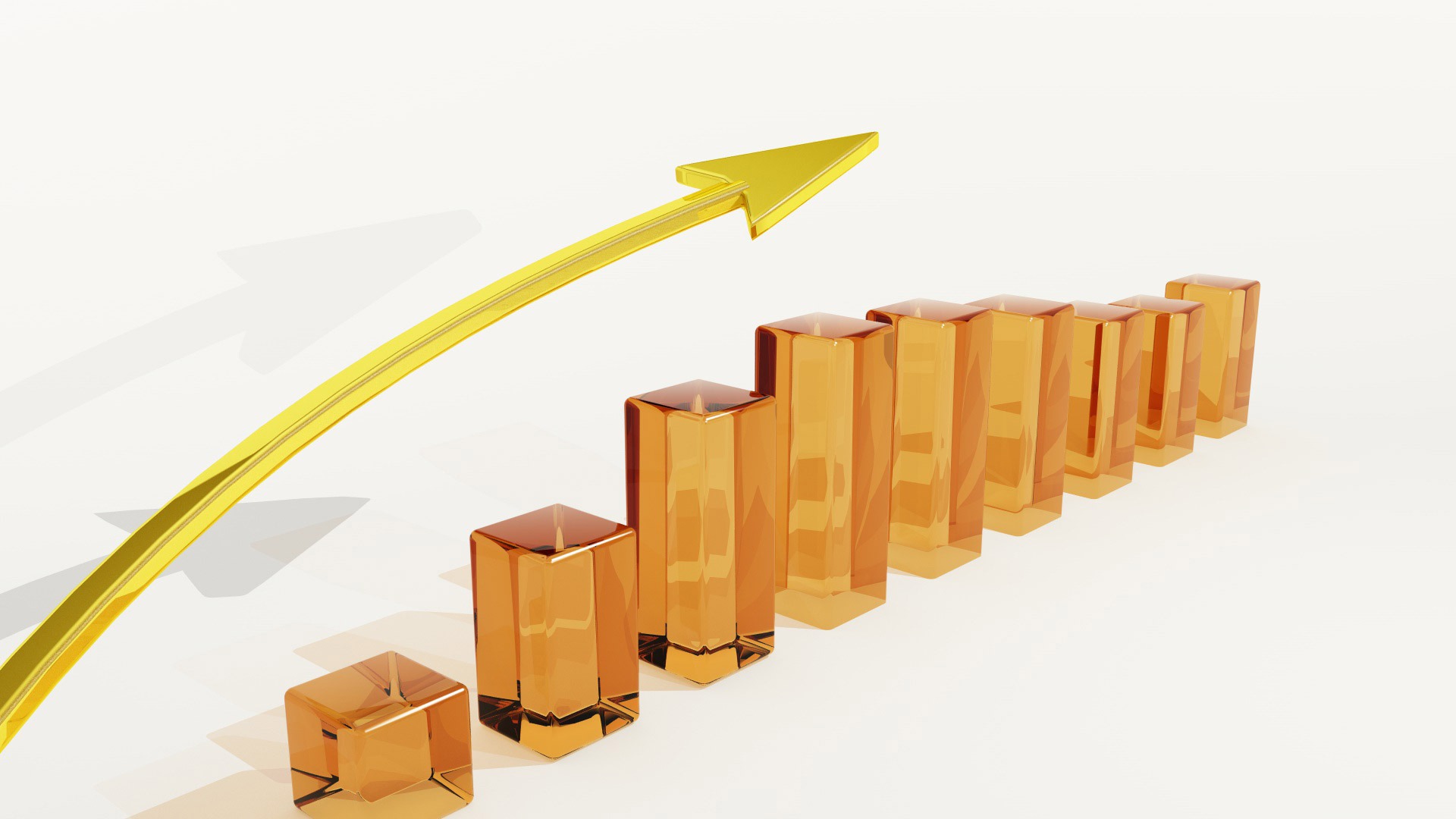 Results
Unique Clicks on URLs
Opened Attachments
Data Entry
Repeat Responders
Emails Reported
Trends
Most Risky Groups
Least Risky Groups
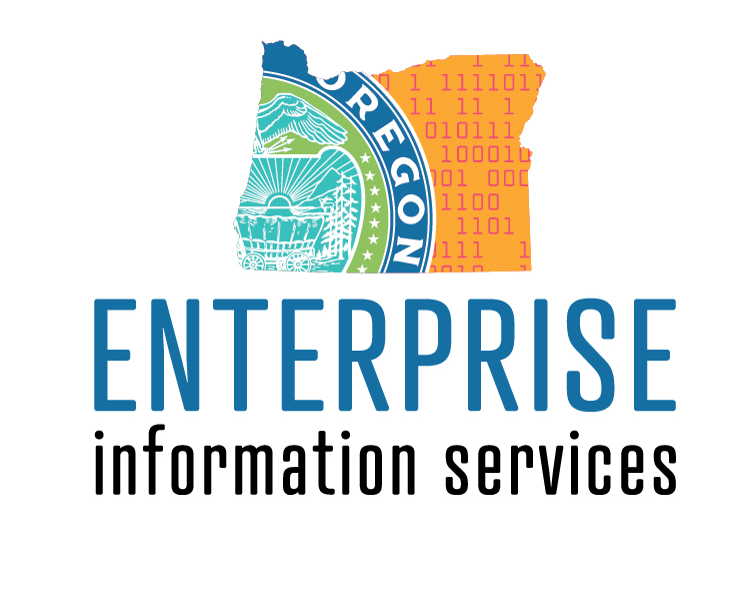 [Speaker Notes: The Phishing Awareness Program Administrator will disseminate results to the CSS leadership quarterly. 
The Phishing Awareness Program Administrator will also provide quarterly updates to agency leadership identifying the agency’s phishing risk.

Specified agency staff will be given access to the reporting console for their agency. 

We’ll be able to gather data on:
Unique Clicks 
Opened Attachments
Data Entry
Reply's
Repeat Responders
Emails Reported
Trends
Most Risky Groups (agencies) – this will depend on AD data
Least Risky Groups (agencies) – this will depend on AD data]
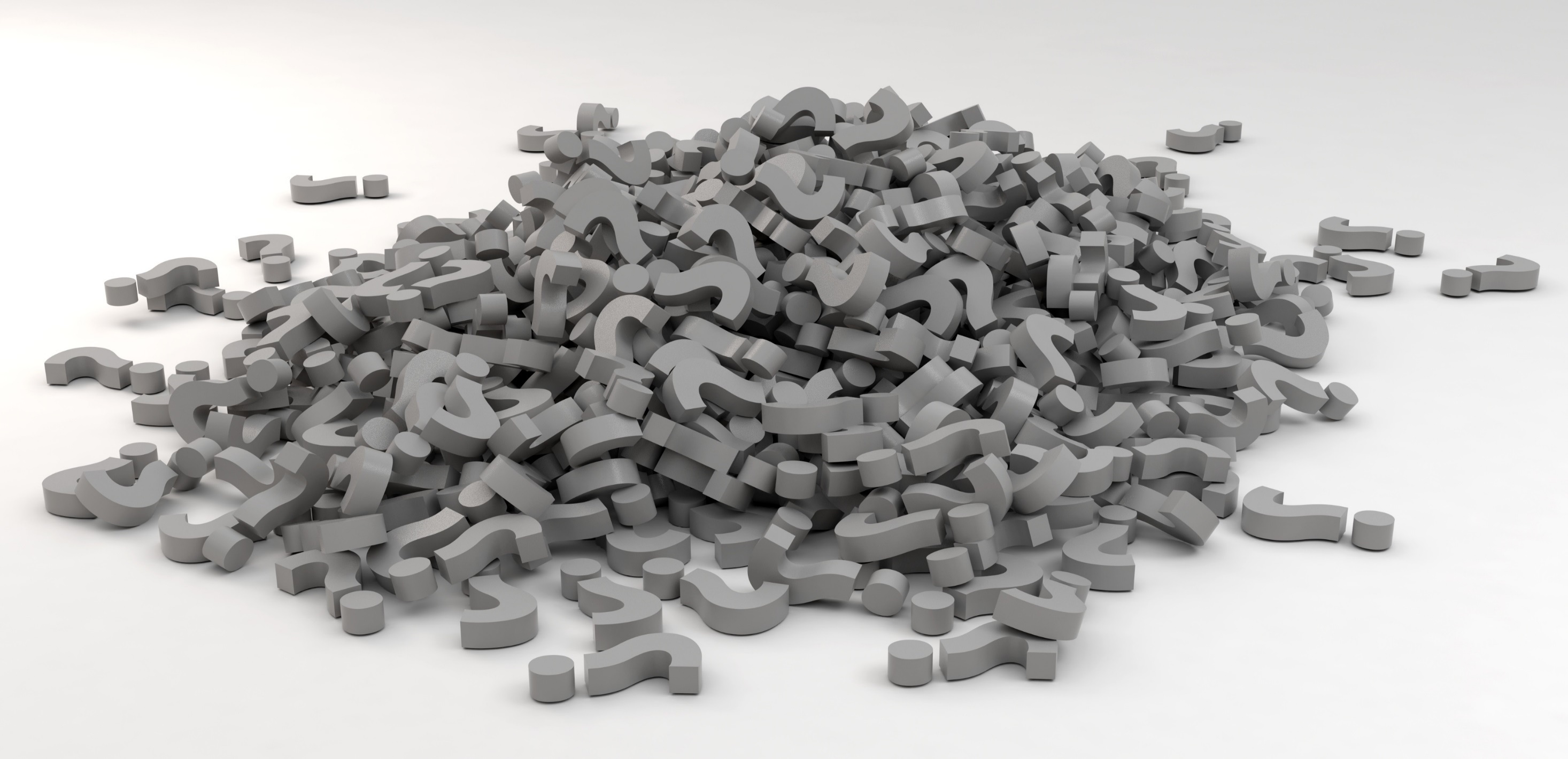 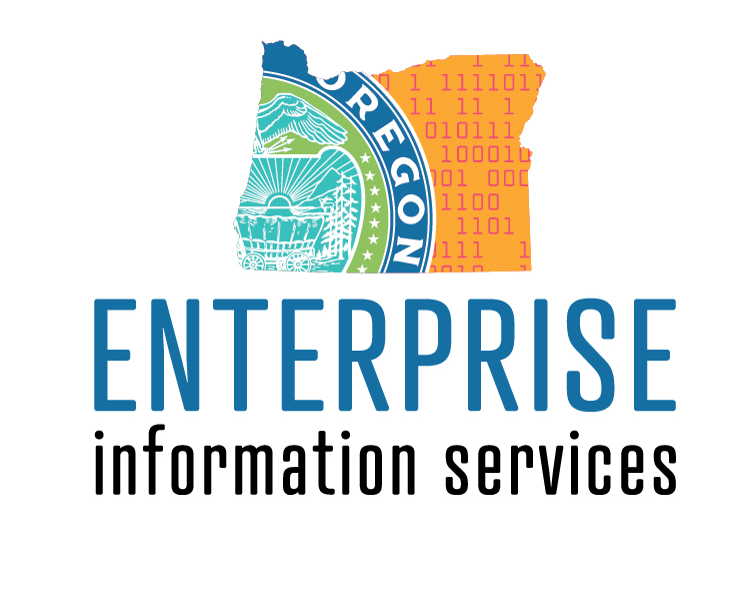 security.training@Oregon.gov
[Speaker Notes: Questions?

OTHER FAQs

Who can I contact if I have questions?
Contact CSS at security.training@Oregon.gov with any questions.

Why is this awareness program happening?
This awareness program will help increase information security for the State of Oregon by teaching employees how to identify a malicious phishing email and take appropriate action. As a result of the program, State of Oregon Employees will be even better stewards of Oregonian’s data.

What happens if I click on a link?
When an employee responds to a phishing simulation email for the first time they will be directed to landing page and provided with feedback. The feedback informs the employee they responded to a phishing simulation email, provides information on how they could have detected it, and how to avoid these types of emails in the future. They may also be provided with additional resources to help reinforce key learning objectives. 

What is the difference between a phishing simulation email and a regular phishing email?
The difference is EIS/CSS’s phishing simulation emails will not harm our staff or expose the state’s data in any way. They are designed to increase awareness and provide education. This program will help us identify how many employees are responding to phishing emails by clicking on potentially malicious links and how many report the suspicious emails.

What do I do when I receive a suspicious email?
When you receive a suspicious email (real or simulation), continue to follow the reporting process that your agency already has in place. Contact your manager if you are not clear on your agency’s reporting process.

What are the consequences if I click on a link in one of the phishing simulation emails?
Employees that continue to respond to multiple phishing simulation emails will receive increased training and feedback to help raise their awareness of phishing threats. No punitive action will be taken by Cyber Security Services.

Will the results of the training be recorded somewhere?
Cyber Security Services will be providing at least quarterly scorecards to all agency directors and CIOs that identify the risks within their agency related to phishing.  

How long will this be going on?
Once the program is rolled out to all Executive Branch agencies, the training program will be ongoing.]